MORNING BOOOOOOST
Mon-Fri 6:00-9:00
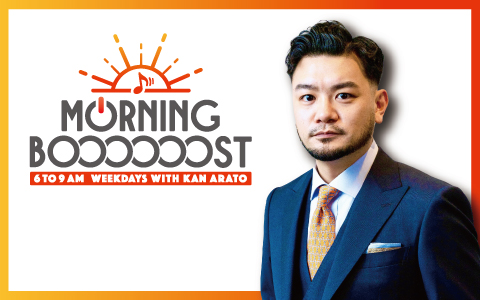